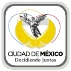 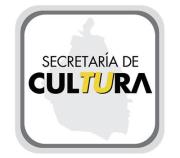 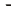 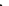 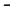 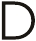 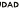 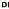 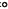 ACTUALIZACIÓN
SEPT  2016
INGRESOS AUTOGENERADOS MCM
3er Trimestre 2016
Total: $313,125.00
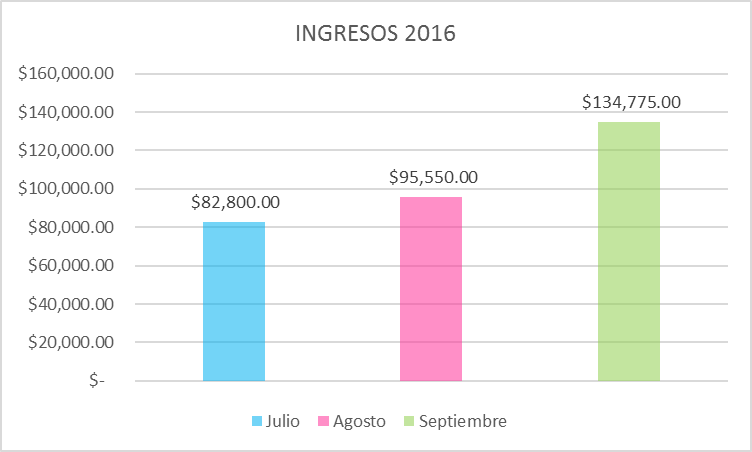 Validó
José María Espinasa Yllades
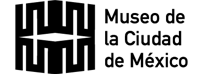 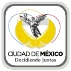 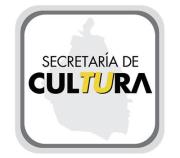 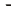 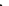 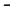 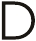 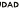 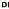 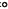 ACTUALIZACIÓN
SEPT  2016
INGRESOS AUTOGENERADOS MCM
3er Trimestre 2016
Total: $313,125.00
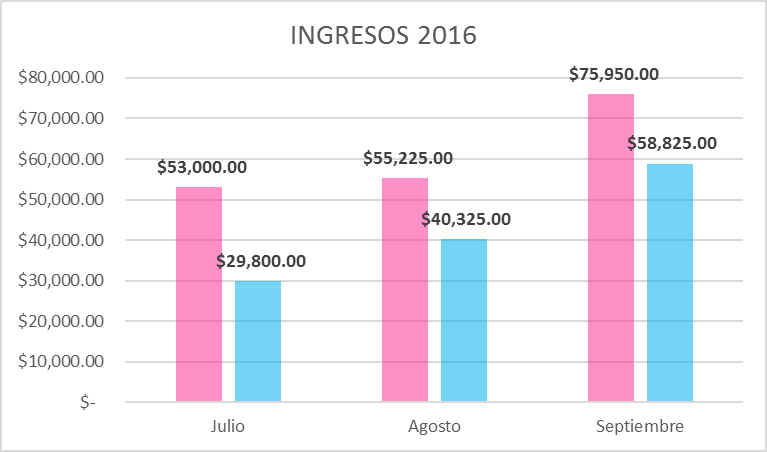 Acceso general
Acceso (50% descuento)
Validó
José María Espinasa Yllades
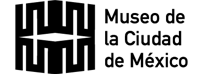 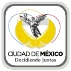 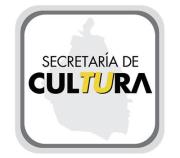 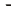 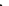 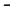 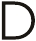 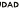 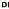 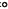 ACTUALIZACIÓN
SEPT 2016
INGRESOS AUTOGENERADOS MCM
Julio 2016
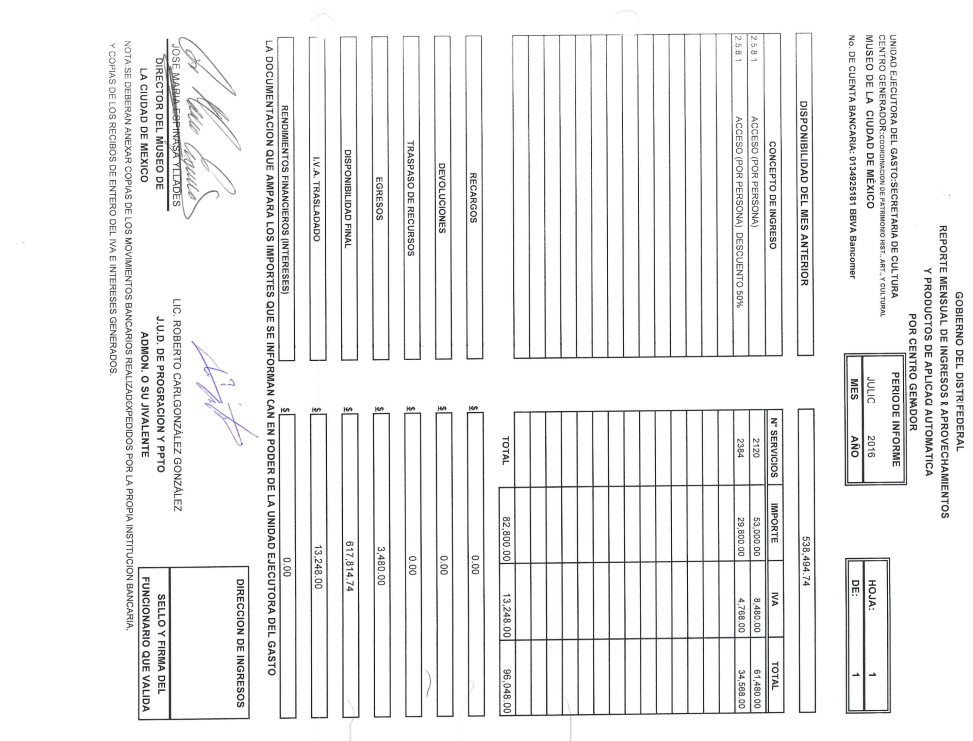 Validó
José María Espinasa Yllades
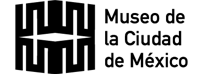 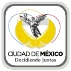 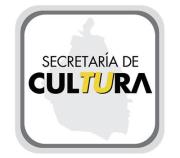 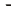 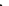 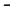 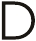 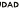 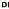 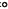 ACTUALIZACIÓN
SEPT  2016
INGRESOS AUTOGENERADOS MCM
Agosto 2016
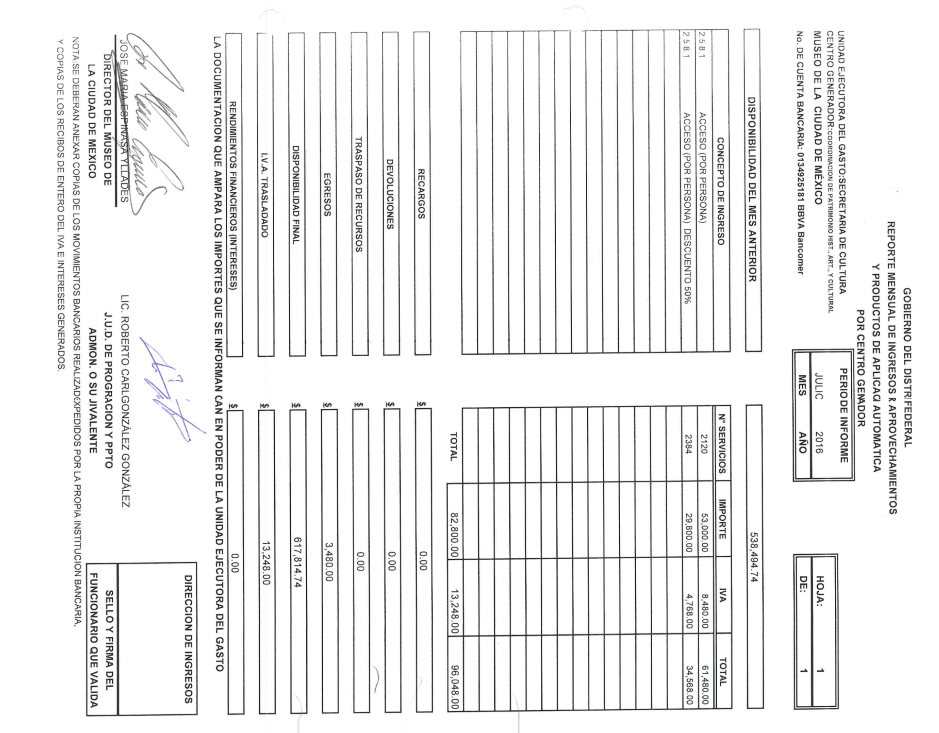 Validó
José María Espinasa Yllades
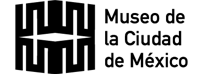 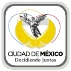 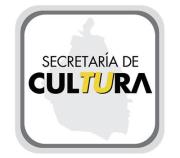 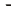 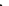 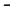 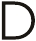 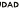 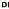 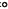 ACTUALIZACIÓN
SEPT  2016
INGRESOS AUTOGENERADOS MCM
Septiembre 2016
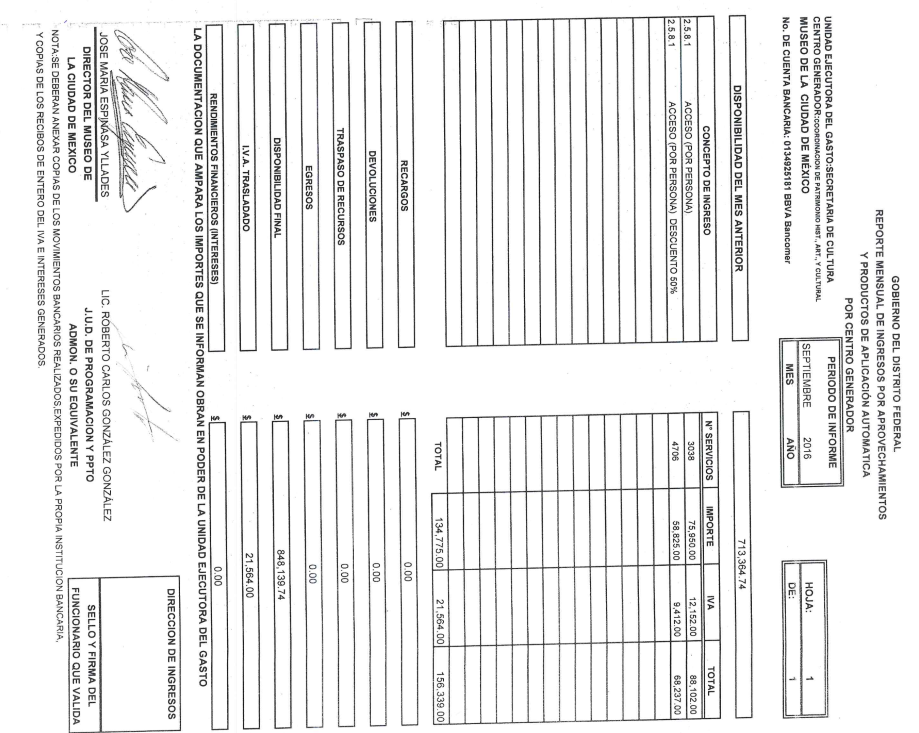 Validó
José María Espinasa Yllades
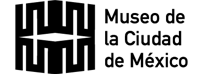